7
MODUL
Fandagi yangiliklar, fanni o'qitishning  dolzarb  masalalari moduli
18-MAVZU: 
Biologiya fanidan masalalar  yechish metodikasi
Ibodullayeva Dilorom Murodullayevna
GENETIK  TAYANCH TUSHUNCHALAR
Genetika - organizmlarning irsiyat, irsiylanish va o‘zgaruvchaligini  o‘rganuvchi fan 
Allel genlar-gomologik xromosomalarning bir xil    qismida joylashgan bo‘lib bitta belgi (masalan gul rangi) ning keskin farq qiluvchi - alternativ (oq-qizil) holatda rivojlanishini ta’min  etuvchi dominant va retsessiv shaklda bo‘ladigan genlar. 
Allel bo‘lmagan (noallel) genlar - gomologik bo‘lmagan xromosomalarda joylashgan bo‘lib bir nechta belgining mustaqil rivojlanishi va alternativ namoyon bo‘lishini ta’min etuvchi genlar
GENETIK  TAYANCH TUSHUNCHALAR
Gametalar-gaploid sondagi xromosomaga ega bo‘lgan ota va ona jinsiy hujayralari 
Autosomalar- jinsga aloqador bo‘lmagan xromosomalar 
Jinsiy xromosoma- jinsning qaror topishi va irsiylanishini ta’min etuvchi xromosoma
Gaploid (n)-har qaysi xromosomaning bittasiga ega bo‘lgan hujayra. Ulardagi xromosomalar soni tana hujayradagi (2 n ) ga nisbatan ikki hissa kam bo‘ladi.
Diploid(2n)-tana hujayrasida ikki nafar gaploid (n) sondagi xromosomalarning  yig‘indisi
GENETIK  TAYANCH TUSHUNCHALAR
Gomologik xromosomalar-ko‘lami, shakli, ularda joylashgan asosiy genlar guruhi va konyugatsiyalanib bivalent hosil qilish qobiliyatiga ega o‘xshash xromosomalar. Ular  diploid organizmlarda  2 tadan (1-juft) bo‘ladi 
Bivalent-meyoz jarayonida o‘zaro konyugatsiyalanuvchi ikkita gomologik xromosoma
Gomozigot organizm-tana hujayralarida bir xil allellari (AA  yoki  aa) ga ega bo‘lgan organizmlar 
Geterozigot organizm - tana hujayralarida genlarning har xil allellari (Aa yoki Bb) ega bo‘lgan organizmlar.
GENETIK  TAYANCH TUSHUNCHALAR
Gomologik xromosomalar-ko‘lami, shakli, ularda joylashgan asosiy genlar guruhi va konyugatsiyalanib bivalent hosil qilish qobiliyatiga ega o‘xshash xromosomalar. Ular  diploid organizmlarda  2 tadan (1-juft) bo‘ladi 
Bivalent-meyoz jarayonida o‘zaro konyugatsiyalanuvchi ikkita gomologik xromosoma
Gomozigot organizm-tana hujayralarida bir xil allellari (AA  yoki  aa) ga ega bo‘lgan organizmlar 
Geterozigot organizm - tana hujayralarida genlarning har xil allellari (AA yoki aa) ega bo‘lgan organizmlar.
GAMETA OLISH USULI
AaBbCcDd genotipdan 16 xil gameta olinadi
A(a) (1)
                            B(1)                                                 b(2)
               C(1)                                    c(2)                                     C(3)                        c(4)
     
     D(1)              d(2)             D(3)             d(4)             D(5)             d(6)                 D(7)             d(8)
ABCD
ABCd
ABcD
ABcd
5.      AbCD
6.      AbCd
7.      AbcD
8.      Abcd
13.      abCD
14.      abCd
15.      abcD
16.      abcd
9.       aBCD
10.     aBCd
11.     aBcD
12.     aBcd
MONODURAGAY CHATISHTIRISHGA OID MASALALAR YECHISH
1-MASALA. Gullarning  och antotsion ranglilik Aa  bilan  ifodalanadi. Masala sharti bo`yicha  och antotsion rangli (Aa) gullar ozaro chatishtirilganda 680 ta o`simlik olingan. Shundan 340 tasi  och antotsion rangli ekanligi aniq berilgan. Qolgan qanchasi yashil rangli ekanligini  aniqlang.
2-MASALA.Ipak  qurti  lichinkalarining  yo`l-yo`lligi  (A) bir  xil  rang  (a)li  lichinka  ustidan  dominantlik qiladi. Yo`l-yo`l  geterozigotali  qurtdan  chiqqan  kapalak  bir  xil  rangli  qurtdan  chiqqan erkak  kapalak  bilan  chatishtiriladi. F1  bo`g`inning  fenotipi  va  genotipini  toping?
3-MASALA.Tovuqlarda patning rangi quyidagicha genotip bilan ifodalanadi.Kulrang  andaluz tovuqlari Aa,  qora ranglilik AA bilan, oq ranglilari aa  bilan ifodalanadi.
1-MASALANI YECHISH
1.        BERILGAN:
                 Och antotsion                      och antotsion
      P             ♀Aa                 x              ♂Aa
                (geterozigotali)                 (geterozigotali)
Gametalar  olinadi  va  mazkur gametalar  o`zaro  chatishtirilib  F1 (birinchi avlod) duragaylarini hosil qilinadi. 
        YECHISH:
                              ♀Aa               x               ♂Aa
                               A   a                                 A   a
                                 AA  , Aa , Aa , aa 
    AA -170 ta
    Aa -170ta
    Aa -170ta
    aa -170ta                          640:4=170 .   170*1=170,   170*2=340ta
   IZOH:  Genotip bo`yicha 1:2:1  ya`ni  1ta AA,  2ta Aa va 1 ta aa  organizmlar. Fenotip bo`yicha 1:2:1 nisbatta     ya`ni 170 ta antotsion rangli, 340 ta och antotsion rangli va 170 ta yashil rangli o`simliklar  hosil bo`ladi.
DIDURAGAY CHATISHTIRISHGA OID MASALALAR YECHISH
1-MASALA. Odamning normal eshitish qobiliyati noallel dominant  genlarning o’zaro ta’siri bilan belgilanadi (D-chig’anoq rivojlanishi, E-eshitish nervi rivojlanishi). Har ikkala dominant genlarga ega bo’lgan organizmlar normal eshitadi. Normal eshitadigan ota-onadan sog’lom farzandlar bilan bir qatorda kar farzandlar ham tug’ildi. Ota-ona genotipini toping.
2-MASALA. Qora (AAvv) va kulrang (aaVV) donli suli  o’simliklari chatishtirilib, F1 da qora donli o’simliklar olingan. Birinchi va ikkinchi avlod o’simliklari genotipi va fenotipini aniqlang. Tajribaning mohiyatini izohlang.
3-MASALA. Quloq suprasi uzun 24 sm bo’lgan Baron quyon zoti (D1D1D2D2) quloq suprasi kalta 12 sm bo’lgan (d1d1d2d2) zot bilan chatishtirilgan. F1 duragaylarining quloq suprasi uzunligini toping.
1-MASALANI YECHISH
BERILGAN:
 Normal eshitadigan – AA, Aa
 Karlik – aa
 To`lqinsimon soch – BB,  Bb
 Silliq  soch – bb
     Normal eshitadigan to`lqinsimon soch                     Normal eshitadigan   silliq  soch
P                          ♀AaBb                                x                            ♂Aabb
                    (digeterozigota)                           (birinchi belgi geterozigota ikkinchi belgi gomozigota)
 Gametalar  olinadi  va  mazkur gametalar  o`zaro  chatishtirilib  F1 (birinchi avlod) duragaylarini hosil qilinadi.
YECHISH:                 AaBb                  x                    Aabb   
Gametalar:         AB  Ab  aB  ab                             Ab  ab
Birikkan holda irsiylanishga doir masala yechish
1-masala. Pomidor  o‘simligida shoxlarining uzunligi bilan mevasining shaklini ifodalovchi  genlar birikkan bo‘lib, bir xromosomada joylashgan. Seleksioner  uzun  poyali (H) va yumaloq  mevali (R) gomozigota pomidor bilan kalta poyali (h) va noksimon mevali (r) pomidorni chatishtirib, F1 da 110 ta, F2 da 1200 ta o‘simlik yetishtirgan: 
a) F2 da uzun poyali va yumaloq mevasi qancha? 
b) F1 da necha xil gameta hosil bo‘ladi?
d) F2 da necha xil genotipik sinf yuzaga keladi? 
e) F2 da necha o‘simlik kalta poyali noksimon mevali bo‘ladi?
BERILGAN:
H - uzun poya
h - kalta poya
R - yumaloq poya
r -  noksimon poya
Jayob: 
a) F2    da 900 ta  uzun poya va yumaloq  meva hosil bo`ladi.
b) F1  da 2 xil gameta hosil bo`ladi.
d) F2   da 3 xil genotipik  sinf  hosil bo`ladi
e) F2   da 300 ta o`simlik kalta poyali noksimon bo`ladi
g) Agar bizda pomidorda genlar to`liq birikkan holda  irsiylansa, 
F2 – 1200ta bo`ladi
MUSTAQIL YECHISH UCHUN MASALA
UYGA VAZIFA.
1-MASALA. Xitoy primulasi gulining ustunchasi va og‘izcha rangini belgilovchi genlar bitta xromosomada joylashgan. Gul ustunchasining kaltaligi (L) dominant, uzunligi (l) retsessiv, ustuncha og‘izchasining yashil rangi (R) qizil rangi (r) ustidan dominantlik qiladi. Tajribada ustunchasi qisqa gomozigota, og‘izchasi qizil bo‘lgan o‘simlik uzun ustunchali yashil og‘izchali o‘simlik bilan chatishtirilib, F1 da 100 ta,
F2 da 990 ta duragay olingan: 
a) F2 da necha xil gameta hosil bo‘ladi?
b) F2 da nechta o‘simlik kalta ustunchali va yashil og‘izchali?
c) F2 da necha xil genotip hosil bo‘ladi
2-MASALA.Makkajo`xori  so`tasi 20 sm  va  8 sm. Dominant 5 sm,  ressissiv  gen  2 sm uzunlikni namoyon etsa, makkajo`xori so`tasining uzumligi necha sm bo`lishini aniqlang.
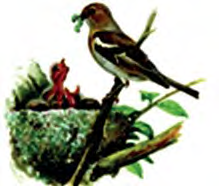 E’TIBORINGIZ UCHUN 
RAHMAT